Sept. 17, 2018
Collect PDN from Coach Pease or small basket on front table
Sharpen Pencil
Sit in assigned seat
Complete PDN on own
TEK 6.5
(A) know that an element is a pure substance represented by a chemical symbol and that a compound is a pure substance represented by a chemical formula
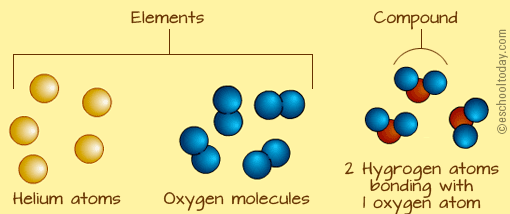 LO:
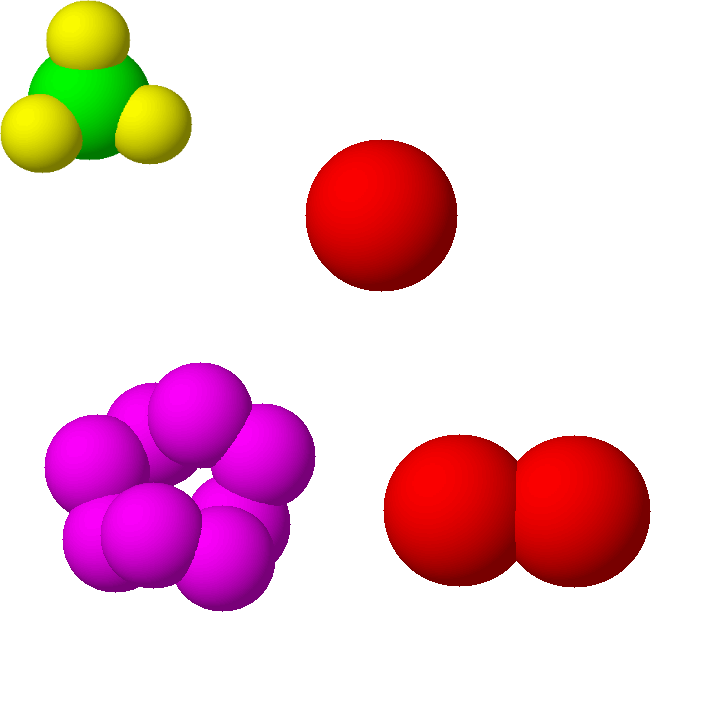 Regular
Students will create models of atoms, elements and compounds to differentiate between the 3 through a hands on activity.
Honors
Students will create a periodic table square by investigating an element and how it is part of a compound.
DOL:
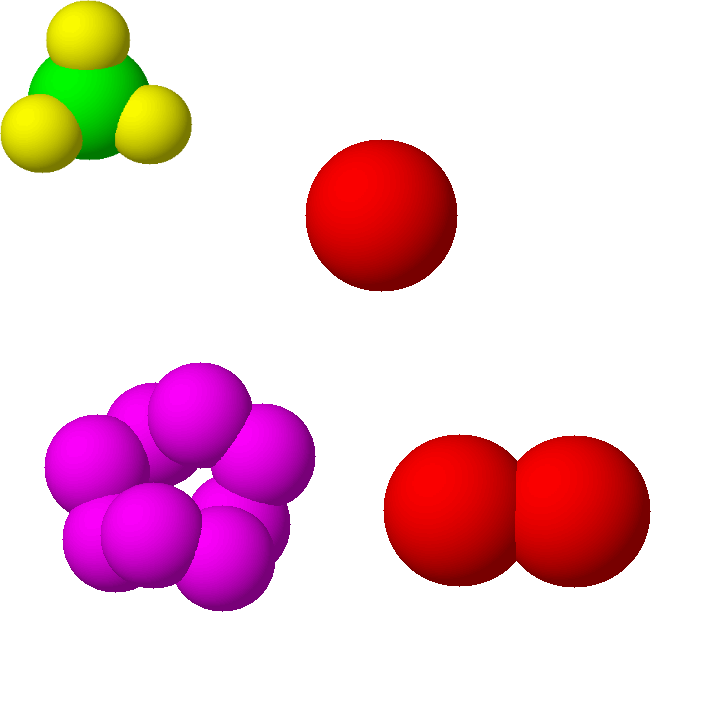 Students will complete 5/5 questions that differentiate between an atom, element and/or compound with 80% accuracy or higher.
Review Element / Compound
What are atoms?
Atoms are the basic building block of all matter and are very small.
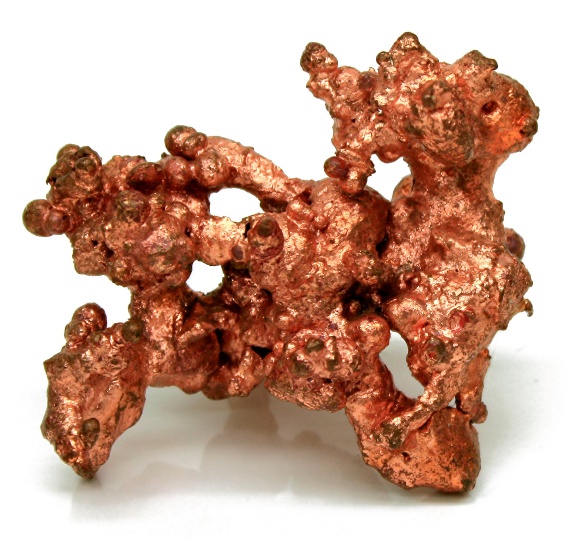 © SchoolSciences 2018 - present
What is an Element?  How is it related to an atom?
Some chemicals are made of only one type of atom and some are made of two or more atoms joined together
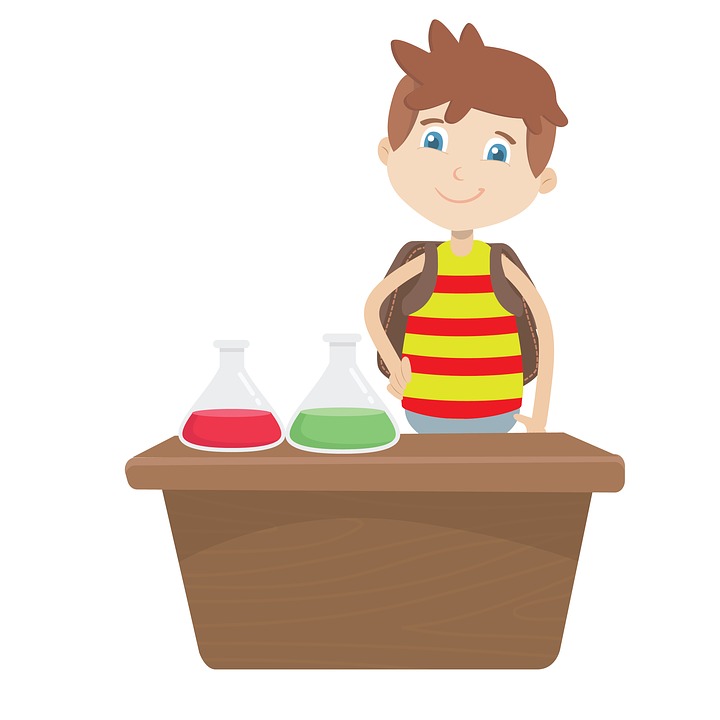 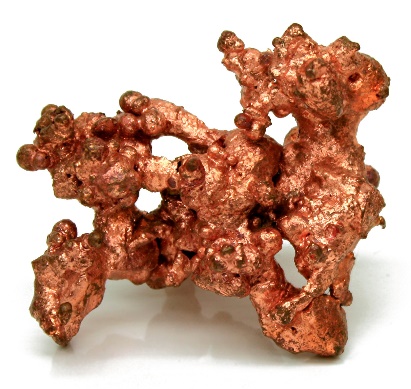 Elements are substances that are 
made up of only one type of atom
They cannot be broken down into anything simpler
What is a compound?  How is it related to a compound?
a compound
two elements
When two (or more) elements are chemically 
joined together they form compounds
© SchoolSciences 2018 - present
Let’s PracticeWhich box below is an example of an element and which is an example of a compound?
A
B
Which box represents a pure substance?
The box A is an element 
– it is made of only one type of atom
The box B is a compound
-it contains 2 different elements in each molecule
Both boxes represent a pure substance
Lego Lab / Regular Science
*Teacher will hand out directions and explain / model expectations and procedures
*Students will collect uni-fix cubes in the place of legos as directed by teacher
*Students will work in small groups to complete lab as directed
Periodic Table Square / Honors
Your Square must contain…
Name of element
Symbol of element
Atomic # / Mass
Pictures of Element
Properties of Element
Metal / Nonmetal/ Metalloid
Examples of objects used in
Atomic #
Symbol
Name of Element
Atomic Mass
DOL Atom / Element / Compound
Name: ___________________________________  Pease Period: _________________   Date: ____/_____/_______
Is this an example of an atom, element or compound?
	A: Atom
	B: Element
	C: Compound

2. Is this an example of an atom, element or compound?
	A: Atom
	B: Element
	C: Compound

3. Is this an example of an atom, element or compound?
	A: Atom
	B: Element
	C: Compound
4. Is this an example of an atom, element or compound?
	A: Atom
	B: Element
	C: Compound

5. Is this an example of an atom, element or compound?
	A: Atom
	B: Element
	C: Compound
H O
2
Cl
DOL Atom / Element / Compound
Name: ___________________________________  Pease Period: _________________   Date: ____/_____/_______
Is this an example of an atom, element or compound?
	A: Atom
	B: Element
	C: Compound

2. Is this an example of an atom, element or compound?
	A: Atom
	B: Element
	C: Compound

3. Is this an example of an atom, element or compound?
	A: Atom
	B: Element
	C: Compound
4. Is this an example of an atom, element or compound?
	A: Atom
	B: Element
	C: Compound

5. Is this an example of an atom, element or compound?
	A: Atom
	B: Element
	C: Compound
H O
2
Cl
DOL Atom / Element / Compound
Name: ___________________________________  Pease Period: _________________   Date: ____/_____/_______
Is this an example of an atom, element or compound?
	A: Atom
	B: Element
	C: Compound

2. Is this an example of an atom, element or compound?
	A: Atom
	B: Element
	C: Compound

3. Is this an example of an atom, element or compound?
	A: Atom
	B: Element
	C: Compound
4. Is this an example of an atom, element or compound?
	A: Atom
	B: Element
	C: Compound

5. Is this an example of an atom, element or compound?
	A: Atom
	B: Element
	C: Compound
H O
2
Cl
DOL Atom / Element / Compound
Name: ___________________________________  Pease Period: _________________   Date: ____/_____/_______
Is this an example of an atom, element or compound?
	A: Atom
	B: Element
	C: Compound

2. Is this an example of an atom, element or compound?
	A: Atom
	B: Element
	C: Compound

3. Is this an example of an atom, element or compound?
	A: Atom
	B: Element
	C: Compound
4. Is this an example of an atom, element or compound?
	A: Atom
	B: Element
	C: Compound

5. Is this an example of an atom, element or compound?
	A: Atom
	B: Element
	C: Compound
H O
2
Cl